Lección 05
30 de octubre 2021
EL EXTRANJERO DENTRO DE TUS PUERTAS
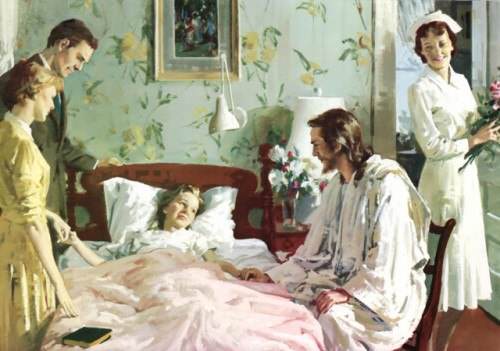 TEXTO CLAVE:  Deuteronomio 10:19
Escuela Sabática – 4° Trimestre de 2021
I. OBJETIVO: ¿Qué aprendizaje debo lograr?
Aprender a ser un discípulo que ama a Dios, amando a su prójimo especialmente al extranjero y marginado. 
APRENDIZAJE  POR  NIVELES:
SABER  entender de como reflejar el carácter de Dios.  
SENTIR el deseo de amar al extranjero y al marginado.
HACER la decisión de amar a Dios mediante obras de amabilidad al prójimo.
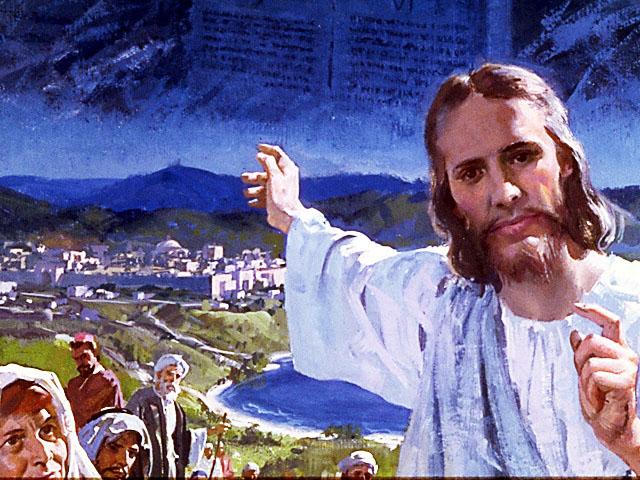 EL MÉTODO, O ESTRATEGIA M.: ¿Cómo enseñar? 
¿Qué camino seguir con el alumno?
1° MOTIVA: ¿Qué debo SER?
 Motivar el logro de una capacidad, un aprendizaje, que puede ser los rasgos del carácter de Cristo Jesús. 

2° EXPLORA: ¿Qué debo SABER?
Buscar información, procesarlo, comprender, sintetizar y generalizar, o encontrar principios.

3° APLICA: ¿Qué debo SENTIR?
Sentir el deseo de aplicar los conocimientos descubiertos en la vida.

4° CREA: ¿Qué debo HACER?.
Tomar la decisión  de crear oportunidades para vivir lo aprendido y compartirlas.
LA ESTRATEGIA METODOLÓGICA. 
¿Qué estrategia nos da Dios para el aprendizaje?
La escuela sabática, cuando es bien dirigida, es uno de los grandes instrumentos de Dios para traer almas al conocimiento de la verdad. No es el mejor plan que solo los maestros hablen. Ellos deberían inducir a los miembros de la clase a decir los que saben. Y entonces el maestro, con pocas palabras y breves observaciones o ilustraciones debería imprimir la lección en sus mentes. (Consejos sobre la Obra de la Escuela Sabática, 128)
.
II. MOTIVAR: ¿Cómo despertar interés para aprender?
Con preguntas motivadoras, presentando necesidades y casos de la vida:
¿Cómo se entiende la circuncisión del corazón?

¿Por qué amar al extranjero y al marginado? 

¿Por qué no aceptar sobornos en los juicios?
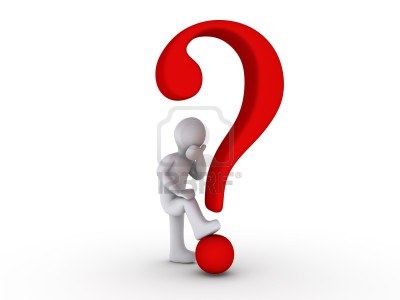 III. EXPLORA: 1. ¿Cómo se entiende la circuncisión del corazón?  Deuteronomio 10:14-16
La Escritura dice: “Circuncidad, pues, vuestro corazón, y no endurezcáis vuestro cerviz.” (Deut. 10:16)
“La circuncisión del corazón es una imagen que simboliza la circuncisión interior que Pablo describirá más adelante como la conversión del creyente… esto implica no solo abstenerse de hacer el mal, sino dedicar toda la vida a hacer el bien.” (GEB 57)
Nos aclara más el profeta Jeremías. “Jeremías deplora que Israel que tenga oídos incircuncisos, lo que significa  que no puede escuchar la palabra de Jehová.” (Jer. 6:10; GEB 57)
Aprendamos a escuchar y obedecer a Dios, eso es amar.
2. ¿Por qué amar al extranjero y al marginado? Deuteronomio 10:17-19
Habría muchas razones: Primero, Israel debía amar a los extranjeros porque fueron extranjeros cuatrocientos años. (Gén. 15:13)
Segundo, el extranjero también fue creado a imagen de Dios, y el amor a Dios se expresa en el amor a sus criaturas. (Deut. 10:17)
 Tercero, es por reflejar el carácter de Dios. “Israel debía dar testimonio como pueblo santo que anda en la verdad en medio de un mundo lleno de errores, idolatría, maldad y pecado, seguramente tendrían que ser amables con los más débiles.” (GEB 54) Aprendamos a amar los más débiles y a los extranjeros .
3. ¿Por qué no aceptar sobornos en los juicios?  Deuteronomio 11:1; 19:9
La Escritura dice: “El soborno ciega los ojos de los sabios y pervierte la causa  de los inocentes.” (Deut. 16:19)
“Cuando Moisés habló del poder y la majestad de Dios, también dijo que Dios no aceptaba el soborno y que se preocupaba por los débiles y los marginados. Dios hace esto; por lo tanto, nosotros también debemos hacerlo lo mismo.” (GEB 53)
Hay una maldición para los que tuercen el juicio correcto. “Maldito el que tuerza el derecho del extranjero, del huérfano y de la viuda. Y todo el pueblo dirá: Amén.” (Deut.27:19)
IV. APLICA:¿Qué debo sentir al recibir estos conocimientos?
El deseo de amar a los marginados como: los extranjeros, huérfanos y las viudas, porque fueron creados a imagen del Creador.
¿Deseas ser amables y justos con los marginados?
    ¿Cuál es tu decisión?

V. CREA: ¿Qué haré para compartir esta lección la próxima semana?  Crear  oportunidades para compartir las enseñanzas de justicia y amabilidad con los marginados. Amén
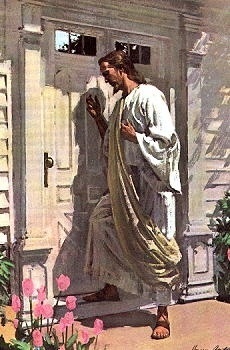 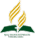 Recursos
Escuela Sabática
Créditos
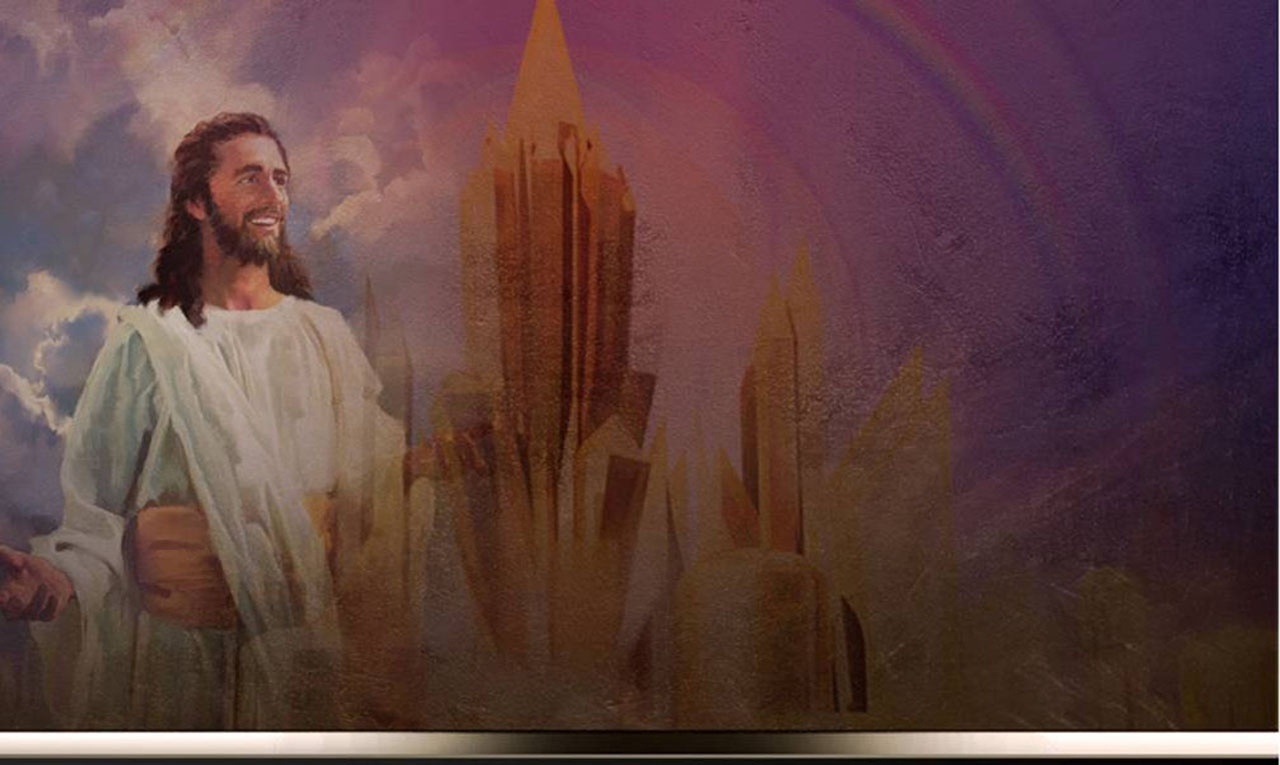 DISEÑO ORIGINAL
Lic. Alejandrino Halire Ccahuana 
http://decalogo-janohalire.blogspot.com/p/escuela-sabatica.html 

Distribución
Recursos Escuela Sabática ©

Para recibir las próximas lecciones inscríbase enviando un mail a:
www.recursos-biblicos.com
 Asunto: Lecciones en Powerpoint


RECURSOS ADVENTISTAS
Recursos gratuitos 



http://decalogo-janohalire.blogspot.com/